大阪府カーボンニュートラル関連支援策一覧表
大阪府では、府内事業者の脱炭素に向けた取組みを支援すべく、大阪府が行っている予算事業のうち、脱炭素に関連する支援策についてまとめた支援策一覧表を作成しました。
　予算額到達次第、終了するものもありますので、ＱＲコード先の大阪府ホームページにて、最新状況をご確認ください。
2024年10月現在
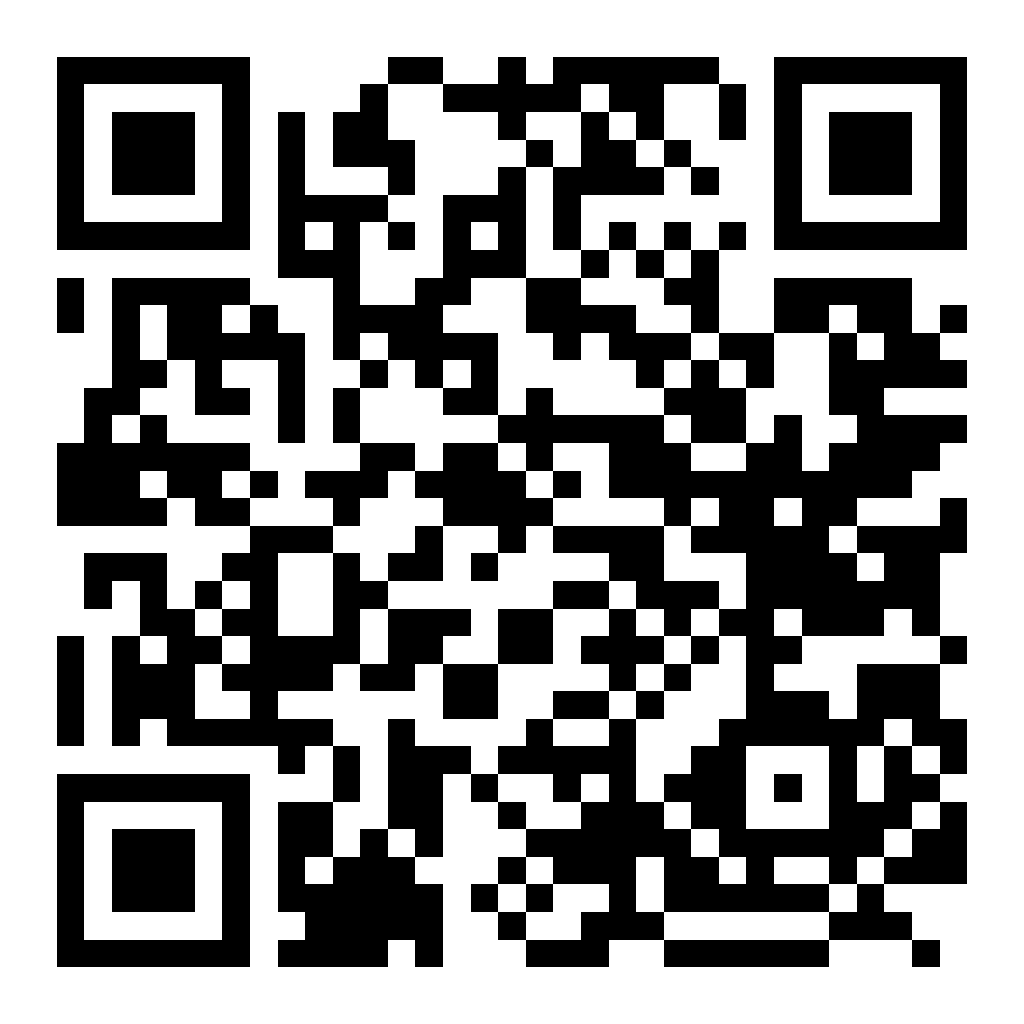 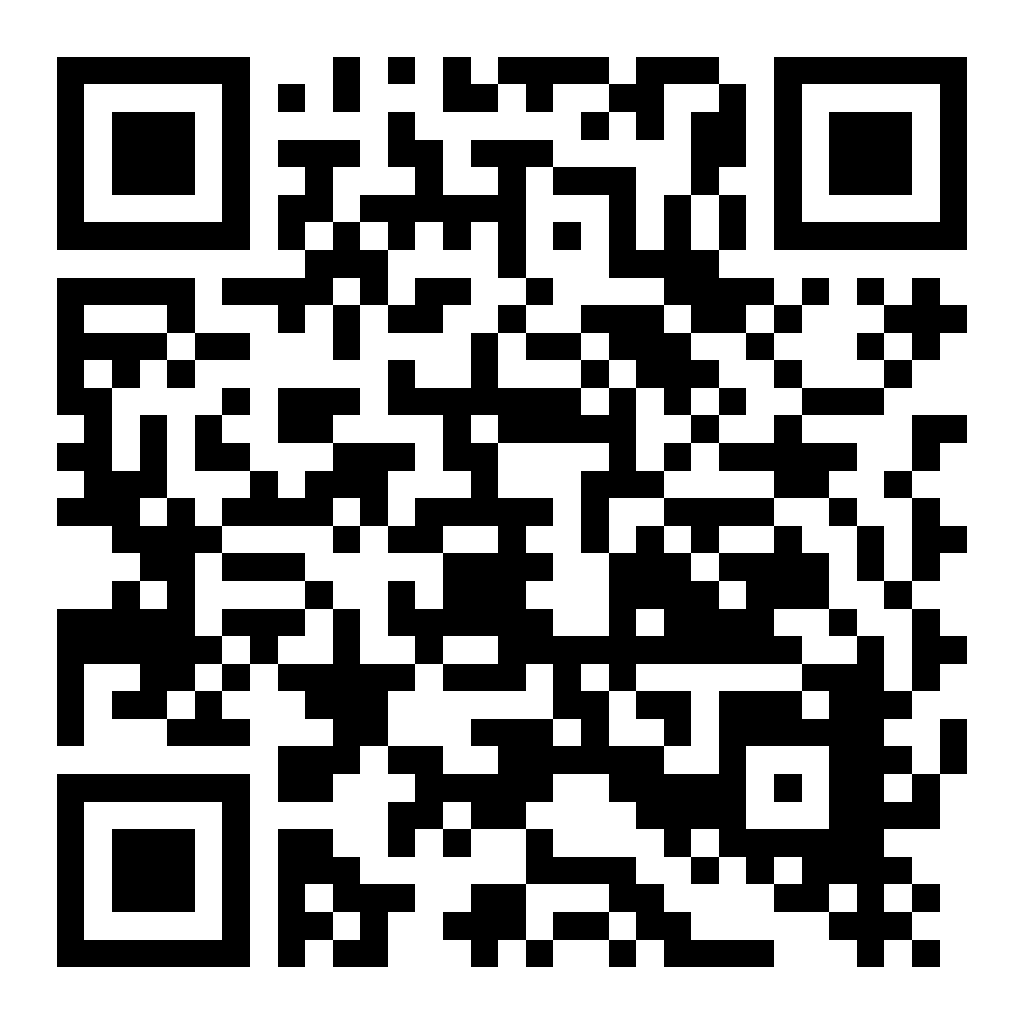 大阪府カーボンニュートラル関連支援策一覧表
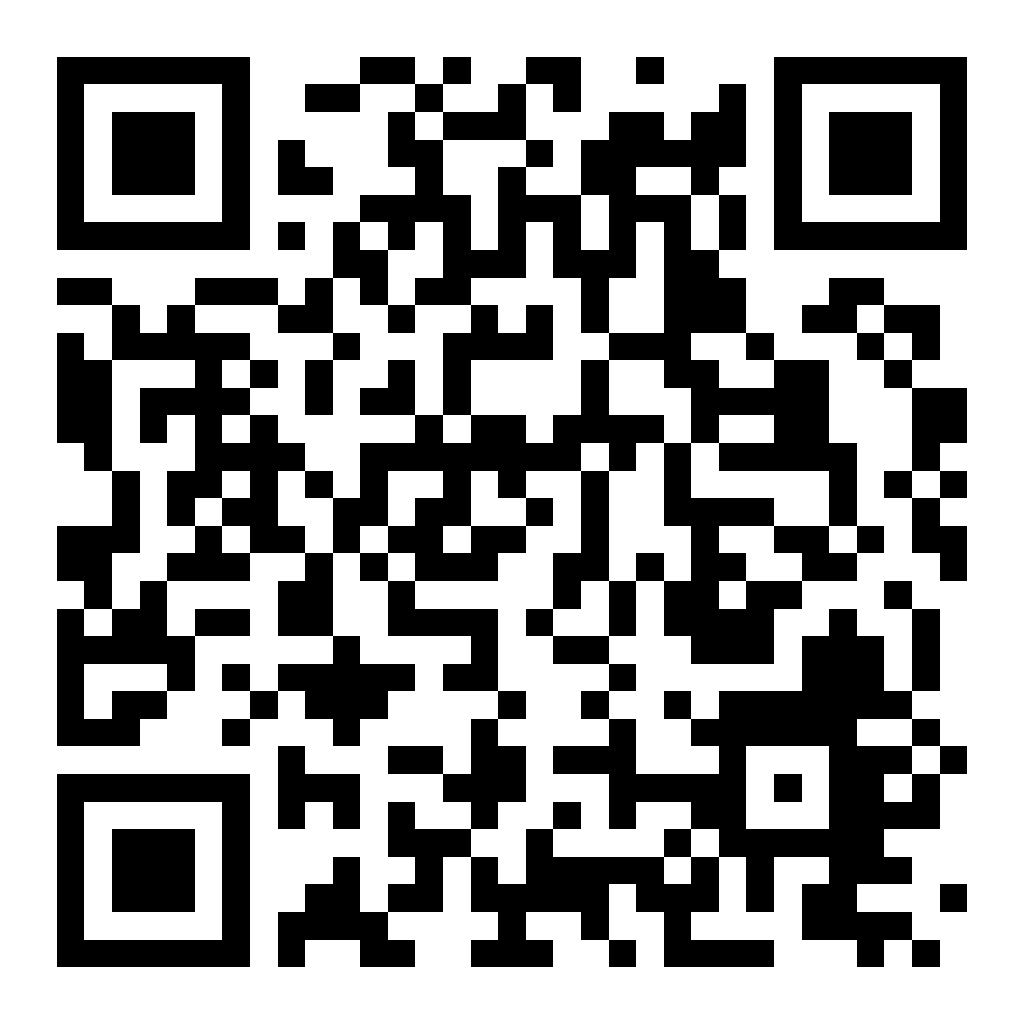 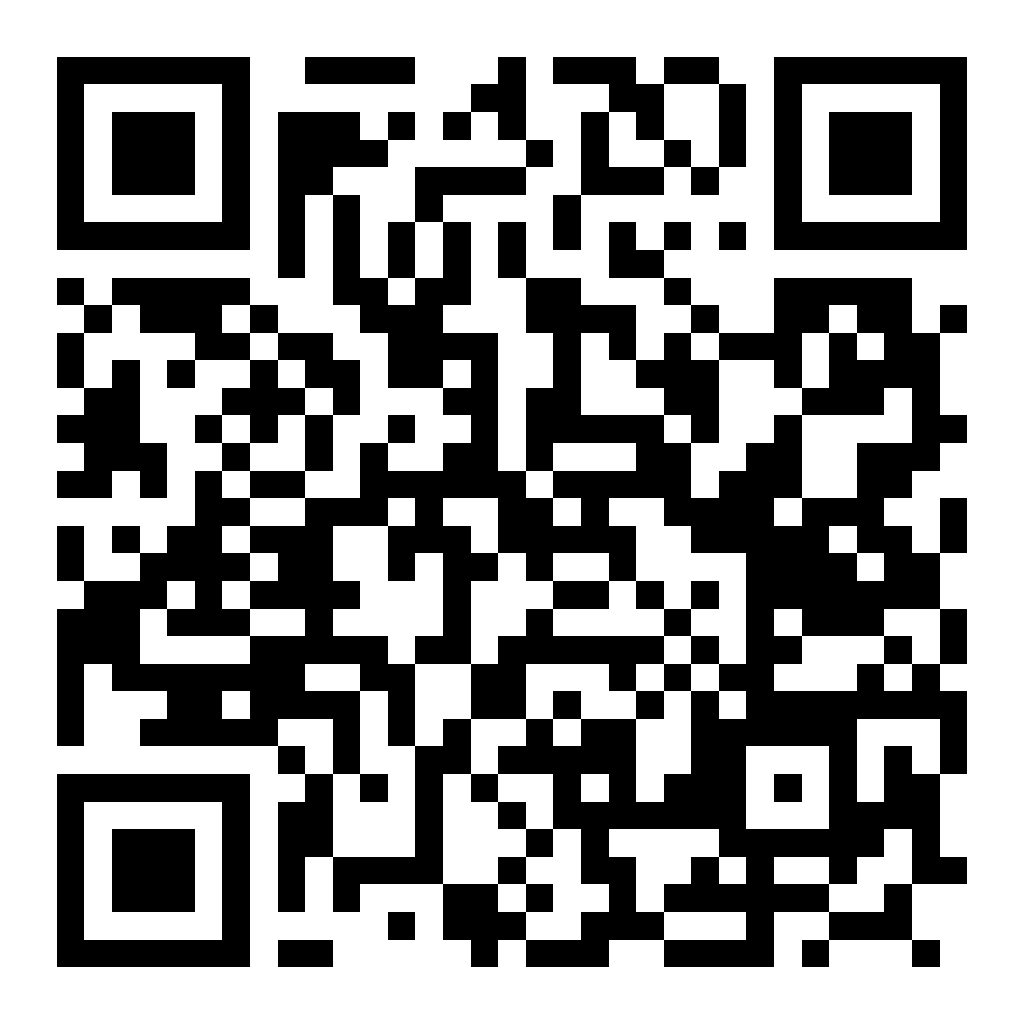 大阪府カーボンニュートラル関連支援策一覧表
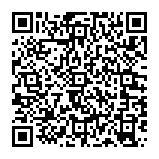 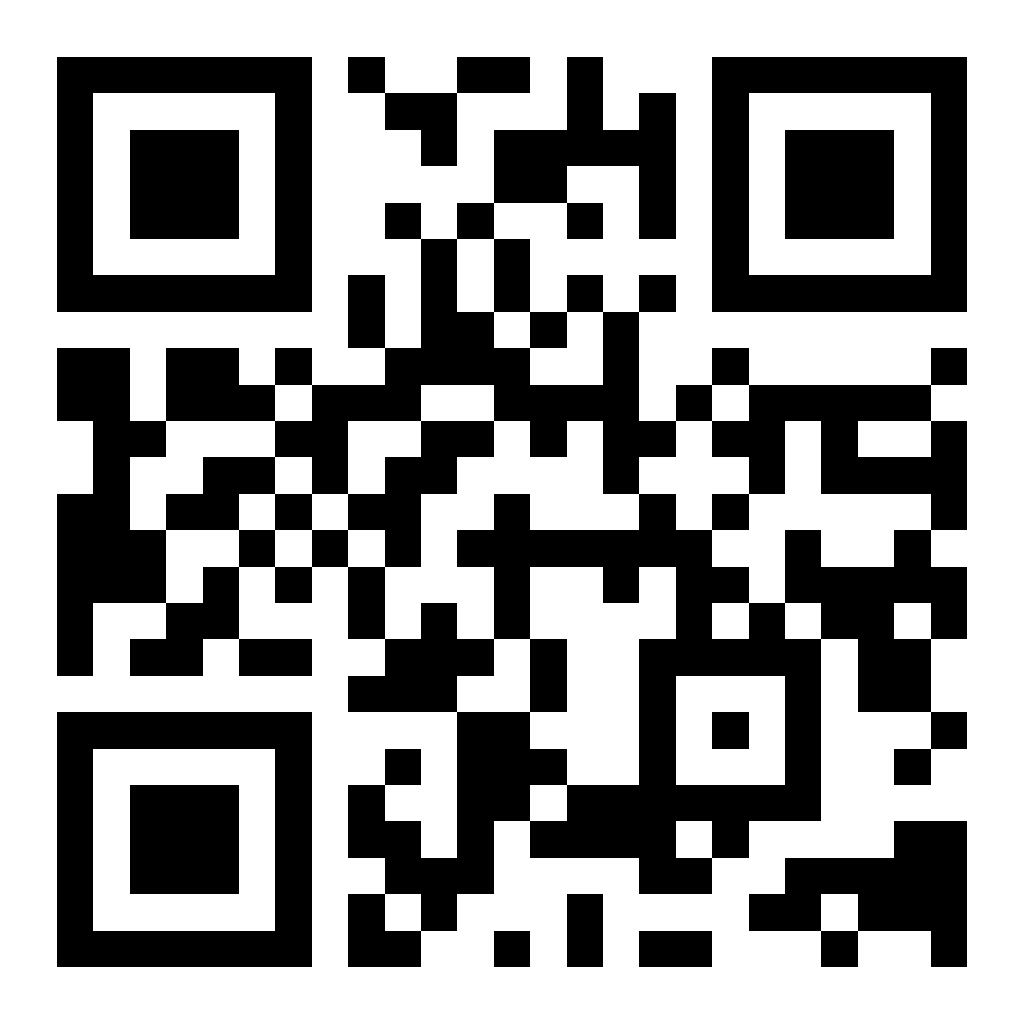 大阪府カーボンニュートラル関連支援策一覧表
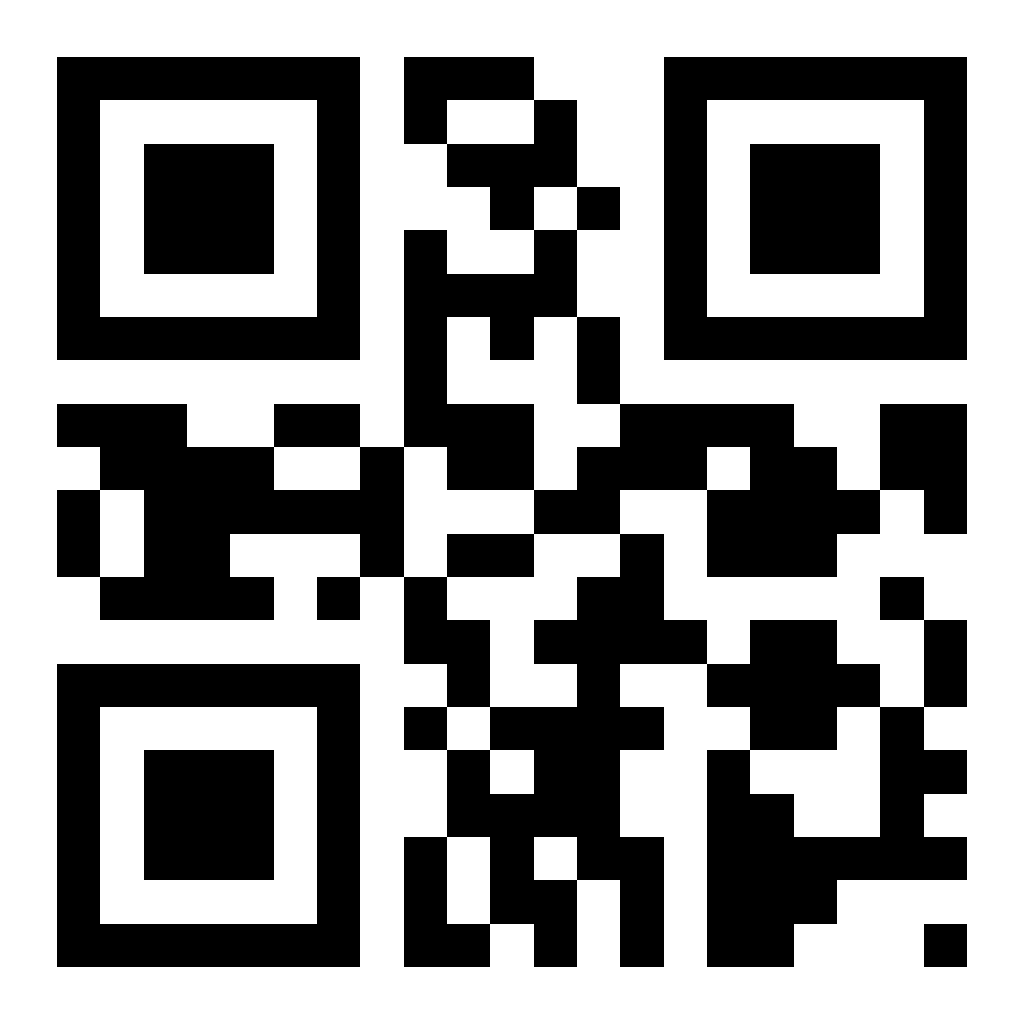 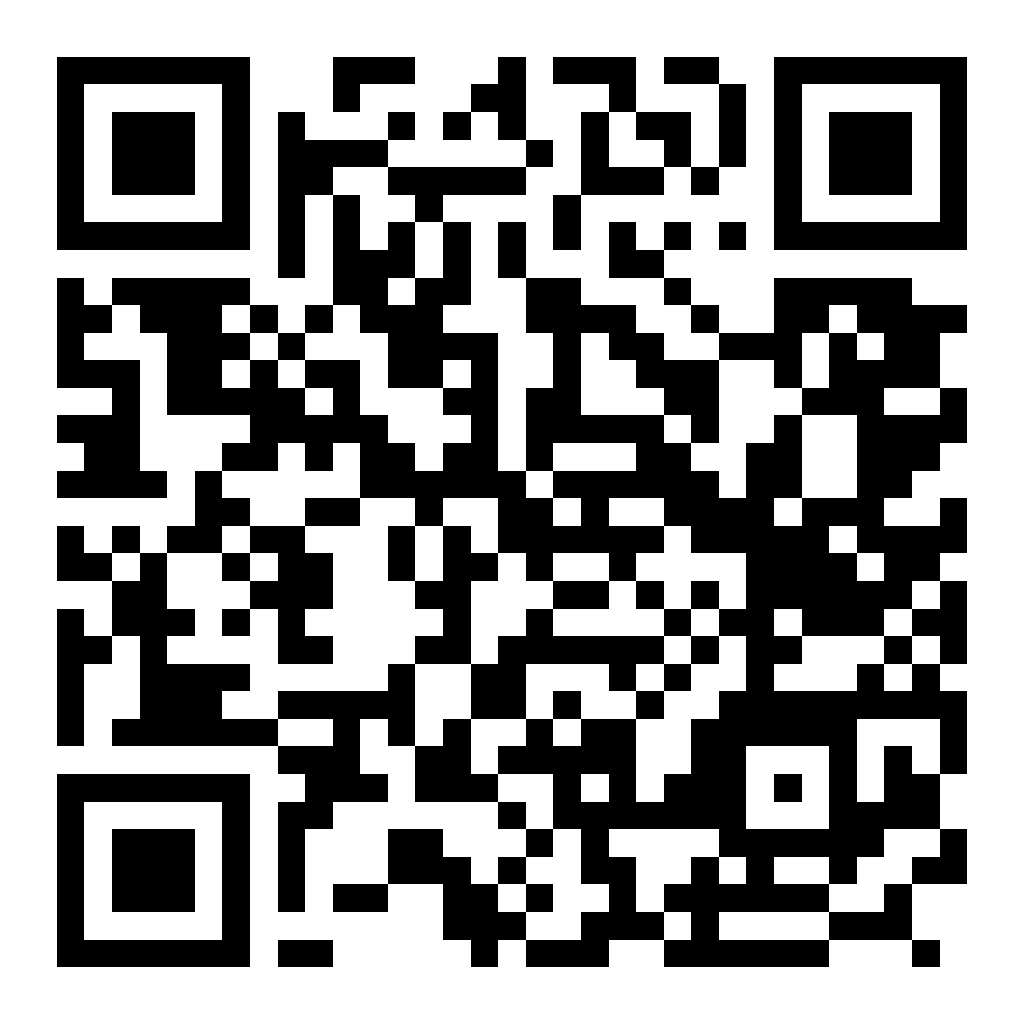 大阪府カーボンニュートラル関連支援策一覧表
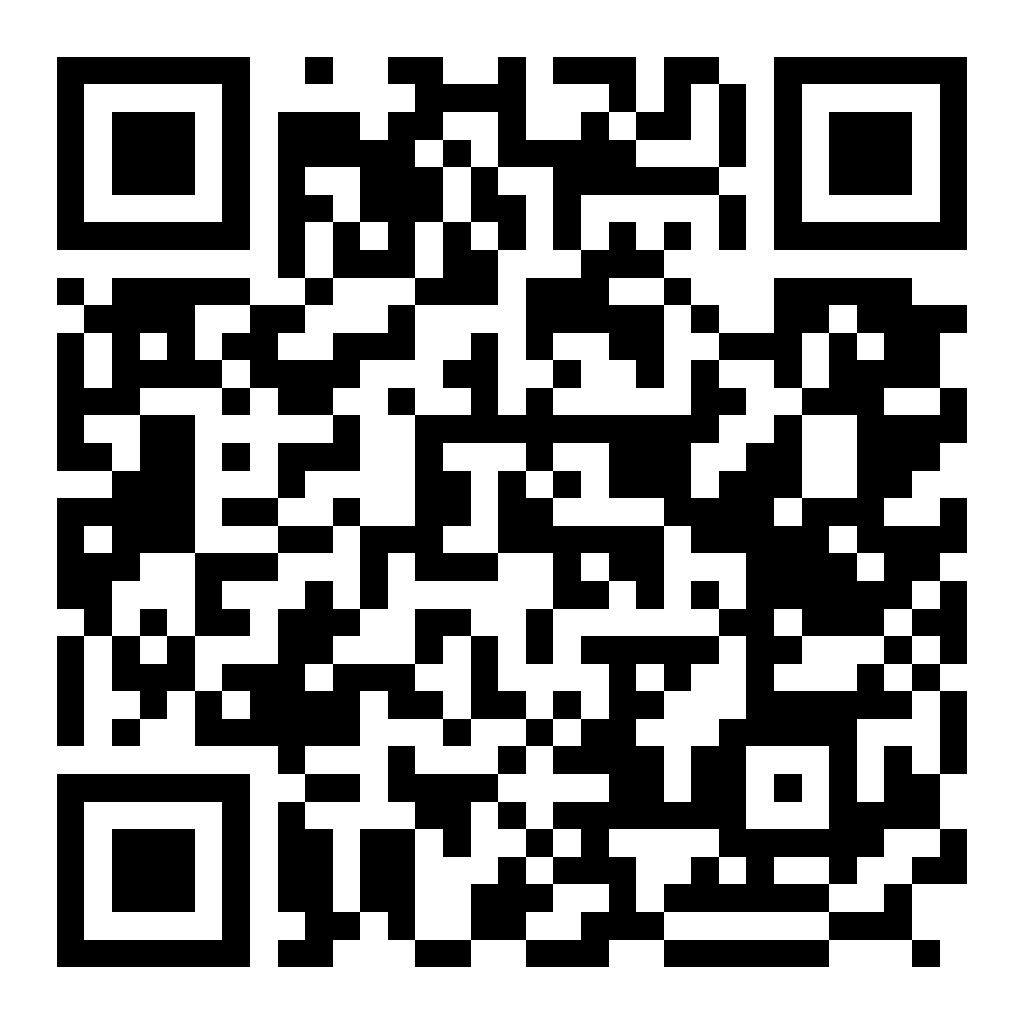